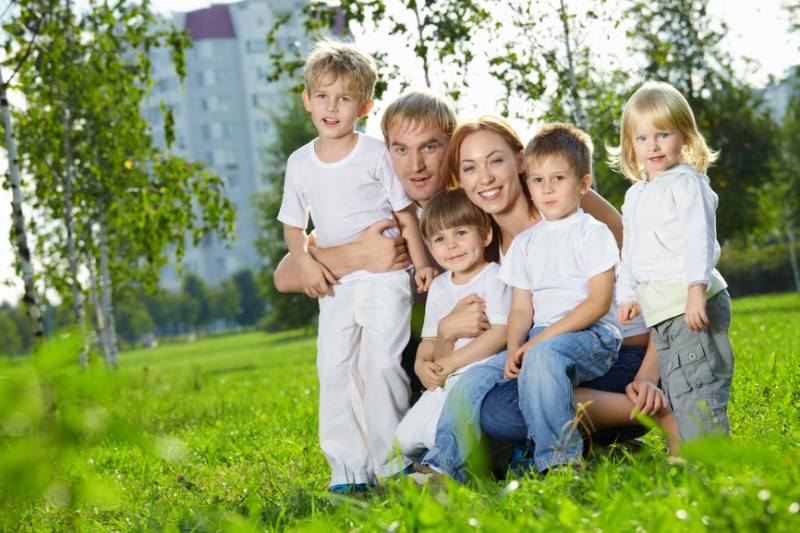 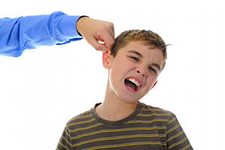 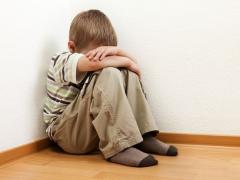 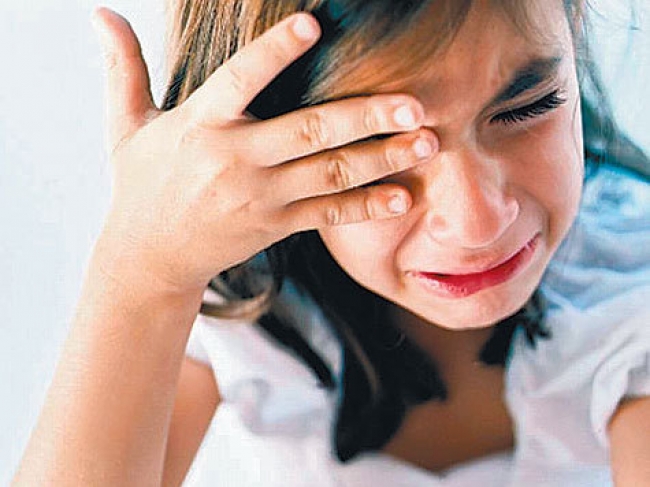 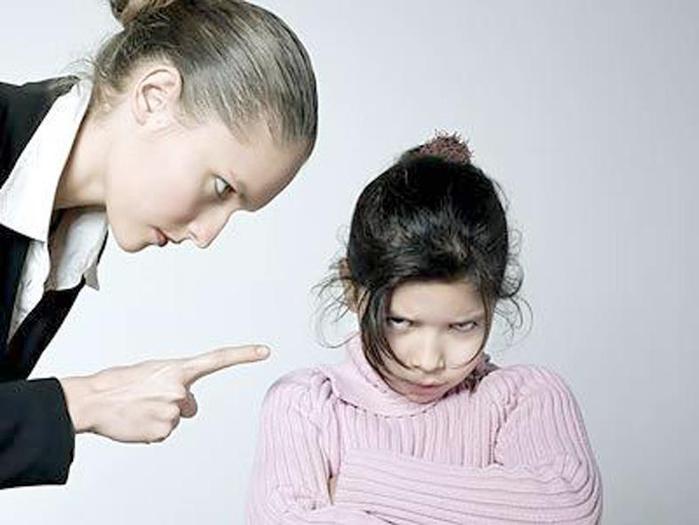 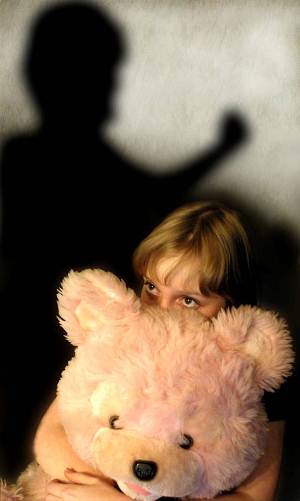 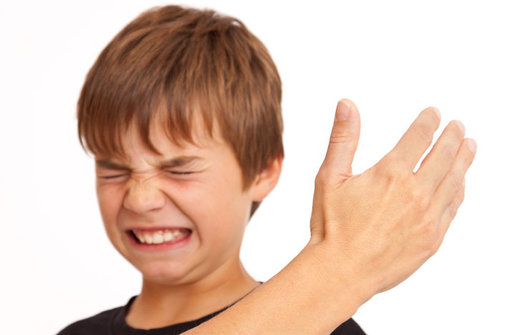 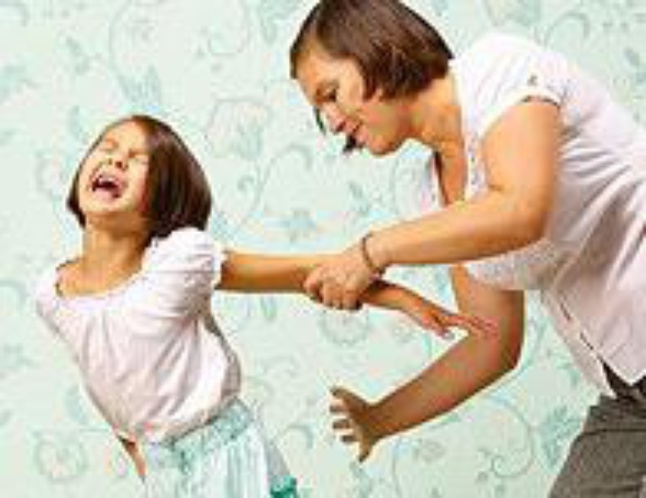 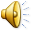 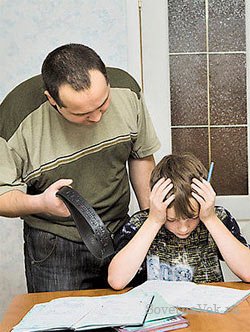 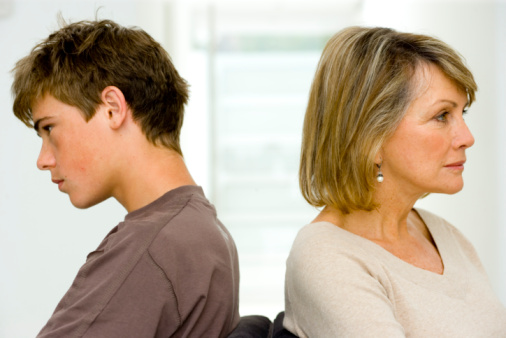 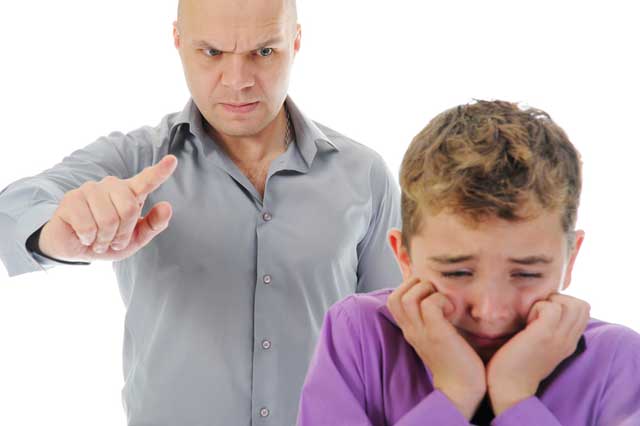 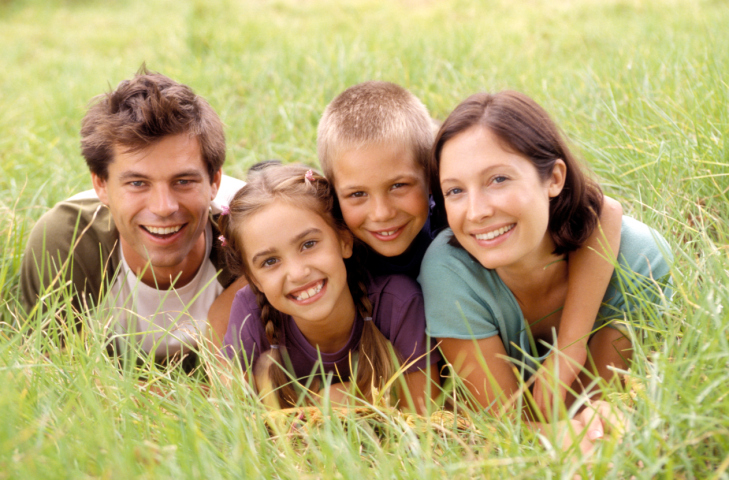 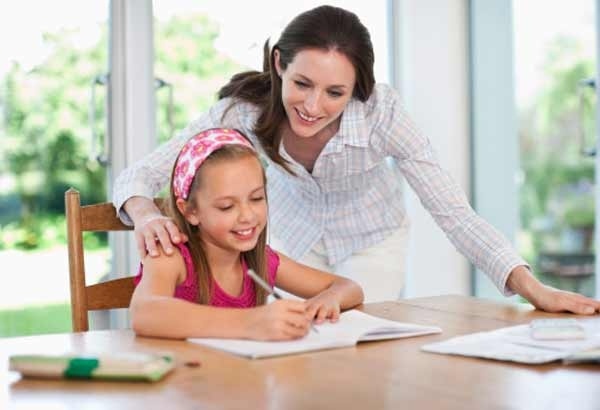 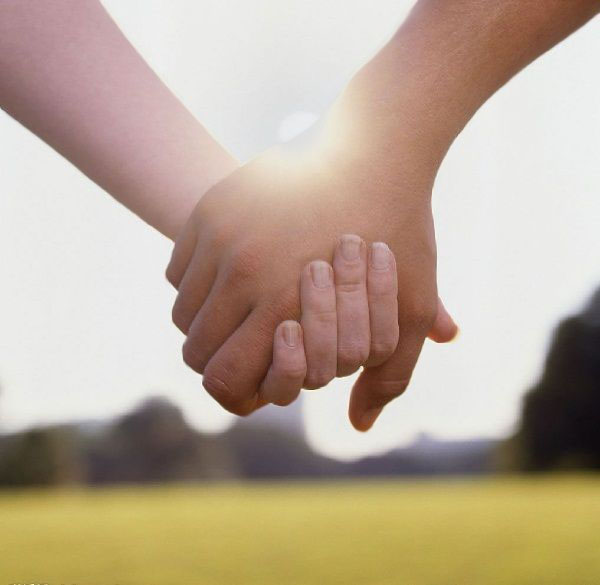 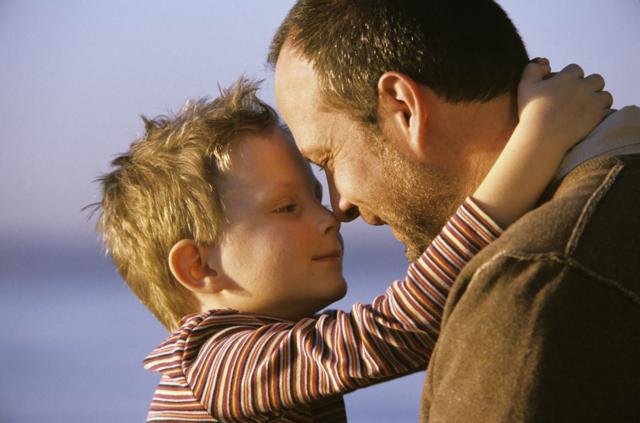 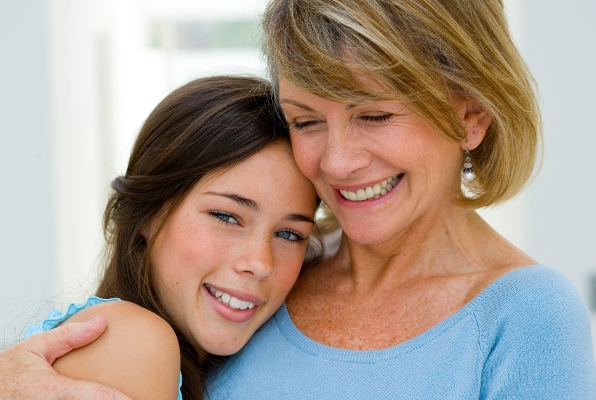 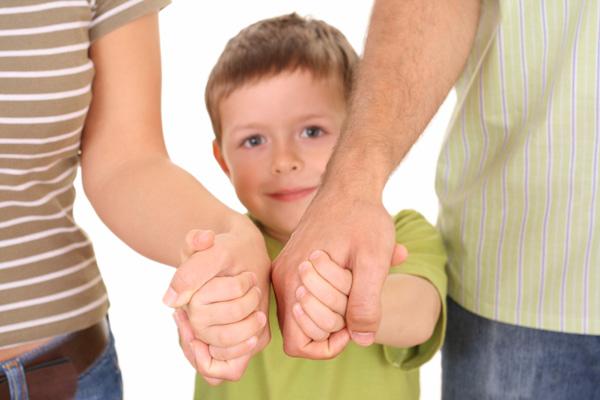 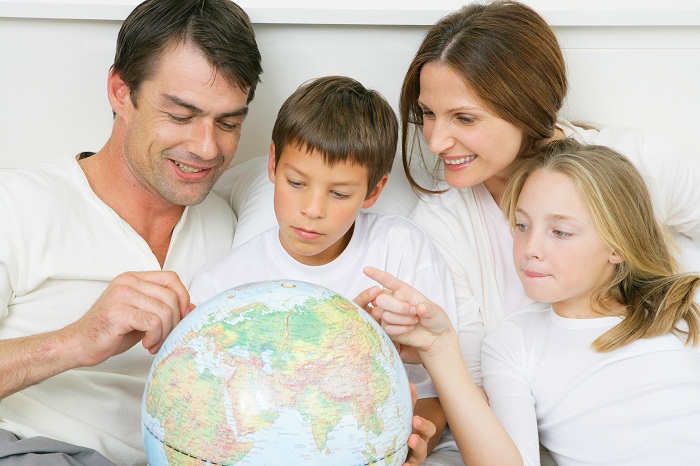 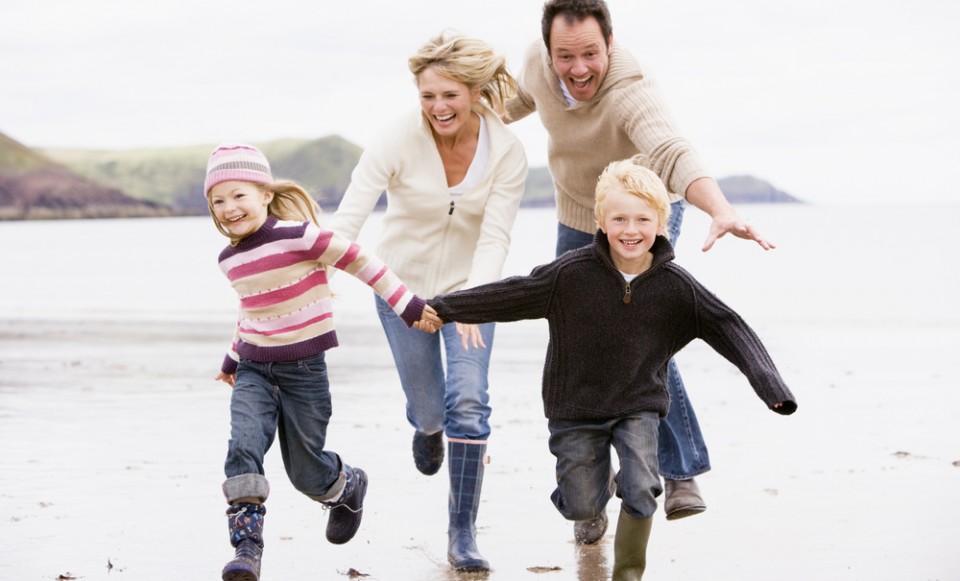 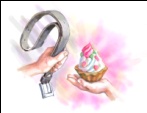 Наказание и поощрение:
кнут или пряник?
Данные Всероссийского центра изучения общественного мнения
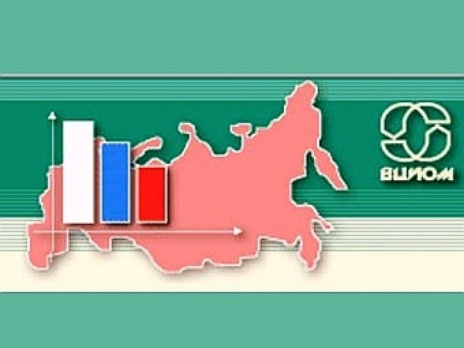 лишение денег или прогулок
ВИДЫ   НАКАЗАНИЙ
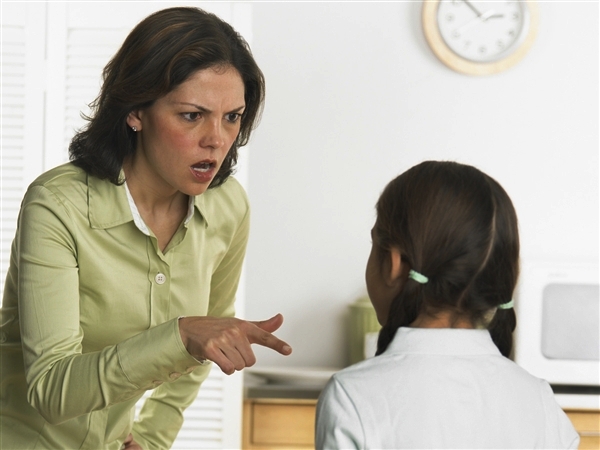 словесные
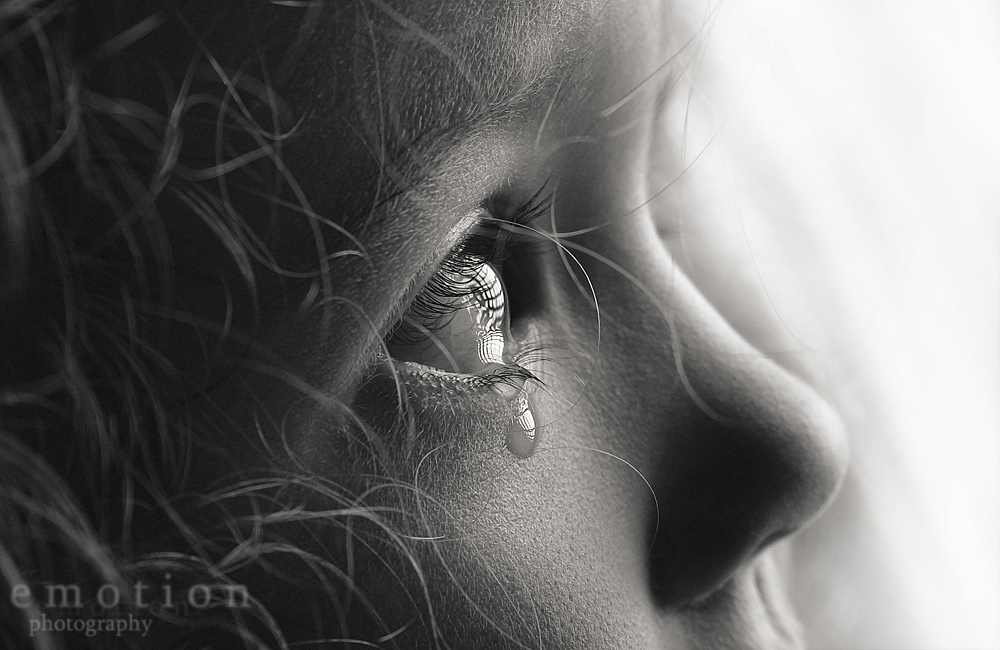 Из-за меня родители страдают.
Я виноват в несчастье родителей.
Зря я родился. Я виноват в своём рождении.
Я родился не вовремя.
Лучше бы я не рождался.
Если я умру, мои родители будут счастливы.
Я не должен жить.
Я не должен жить своей жизнью.
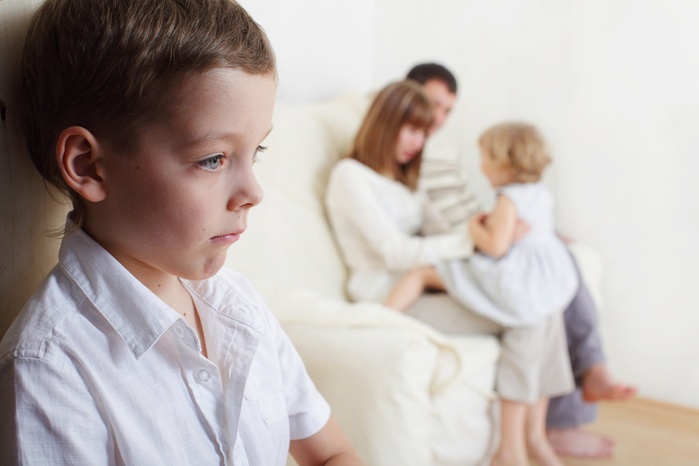 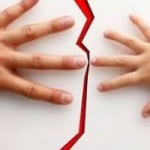 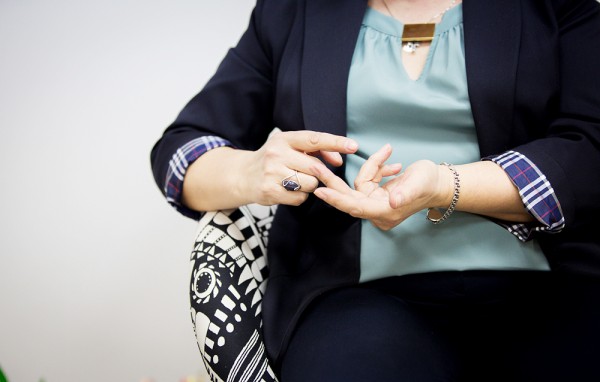 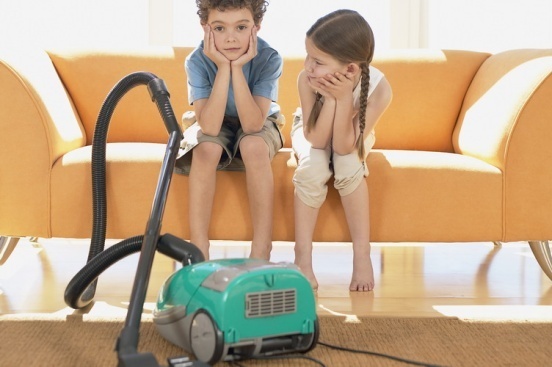 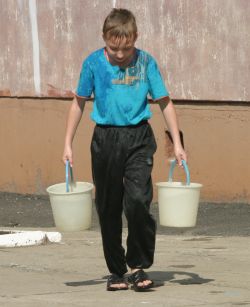 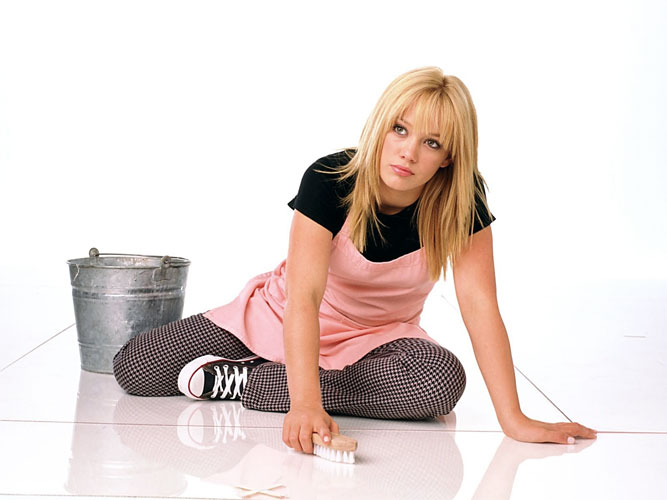 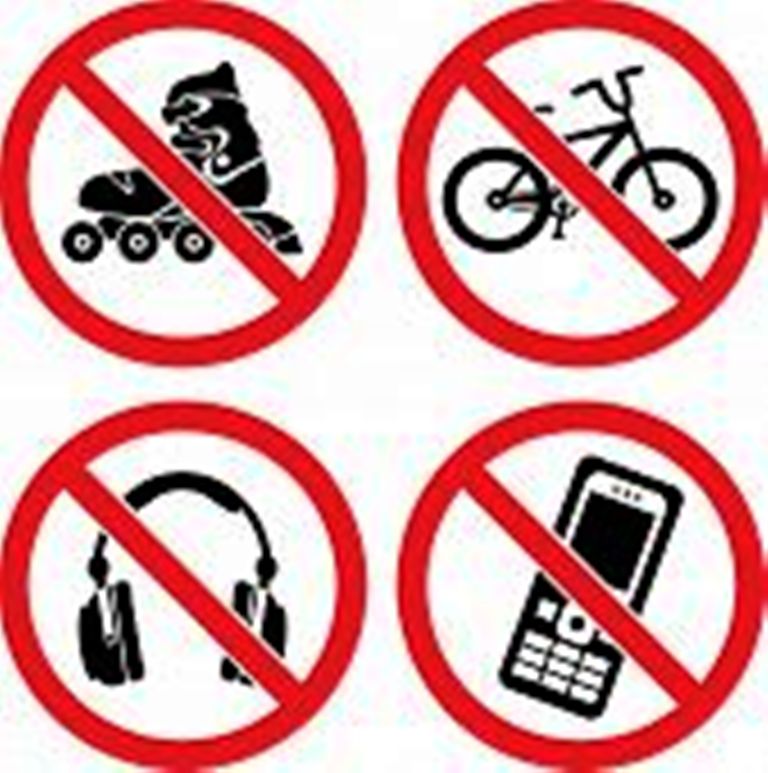 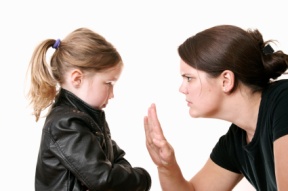 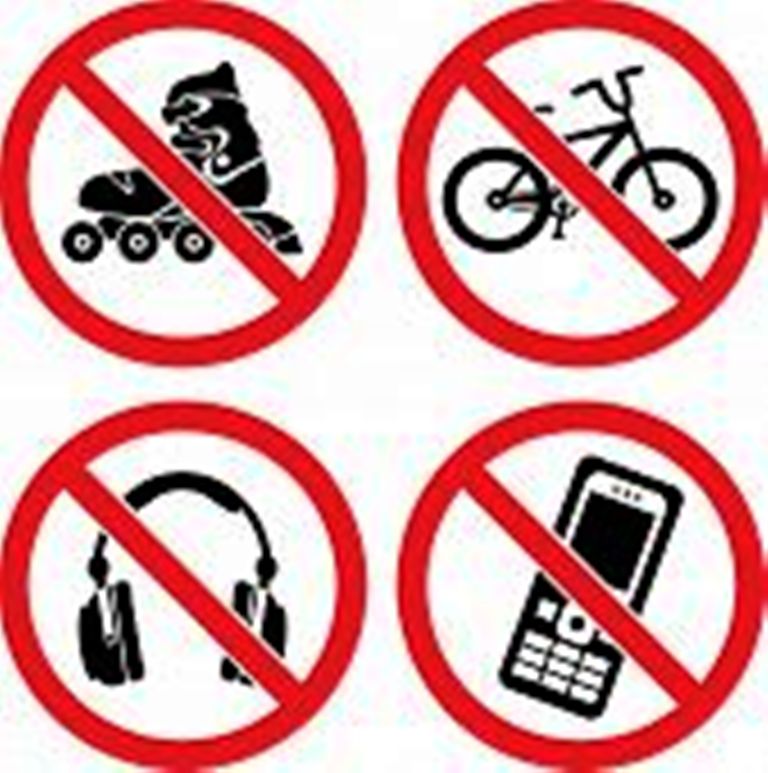 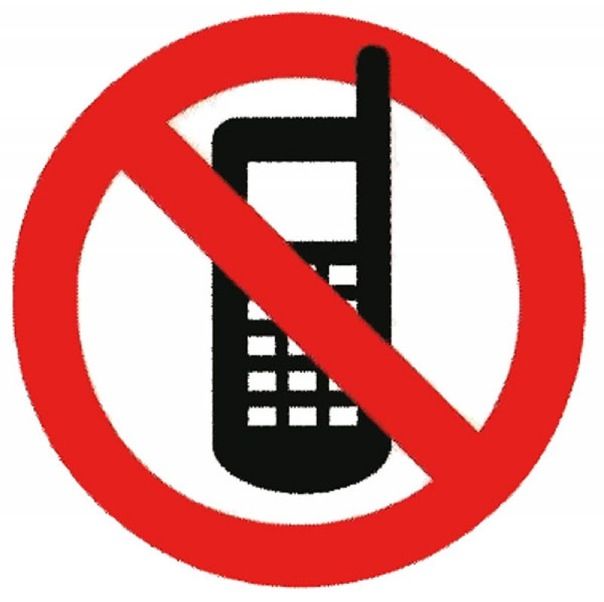 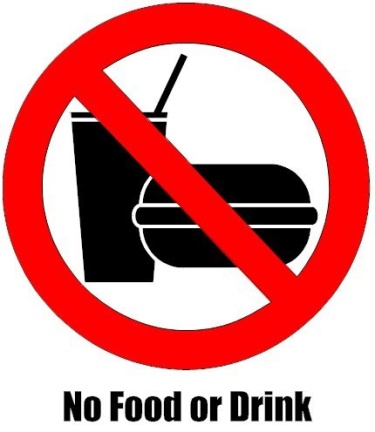 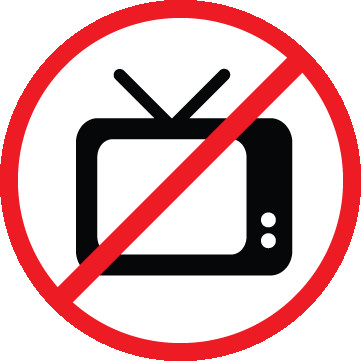 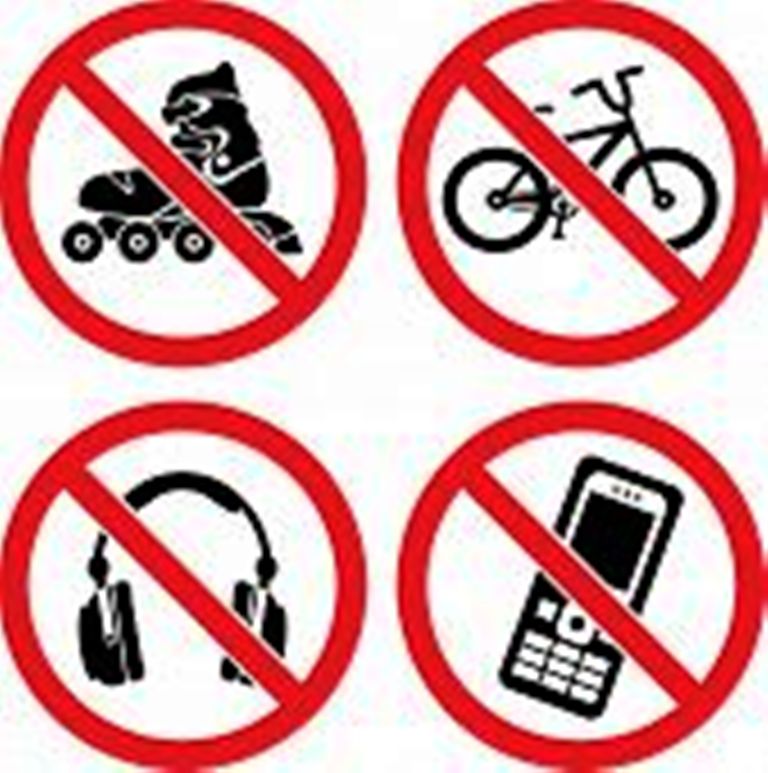 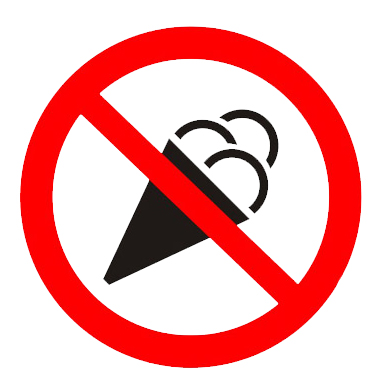 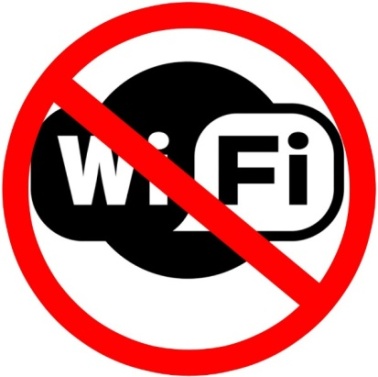 Как меня хвалят родители
Молодец!
Я горжусь тобой!
Умница!
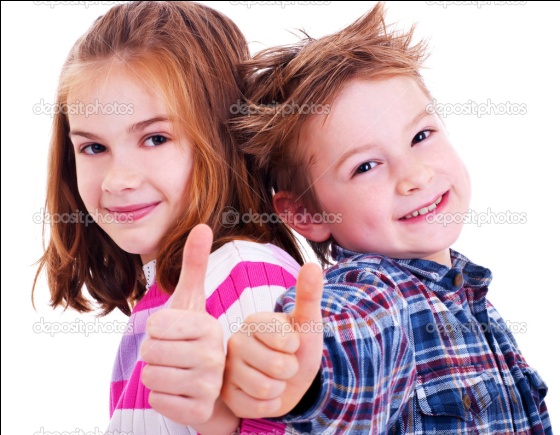 Ты у нас самый лучший!
Я тебя люблю!
Что я чувствую
Уверенность
Заботу и любовь
Тепло
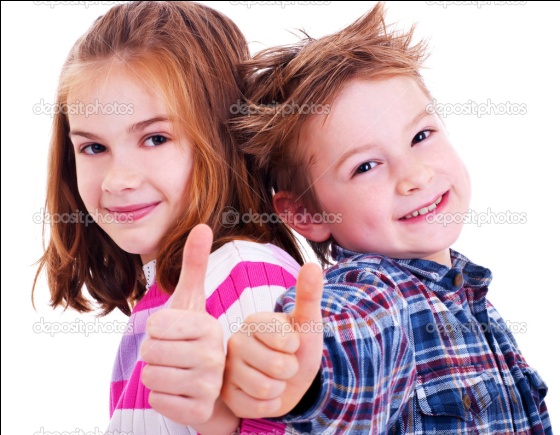 У меня вырастают крылья
Хочу стать еще лучше
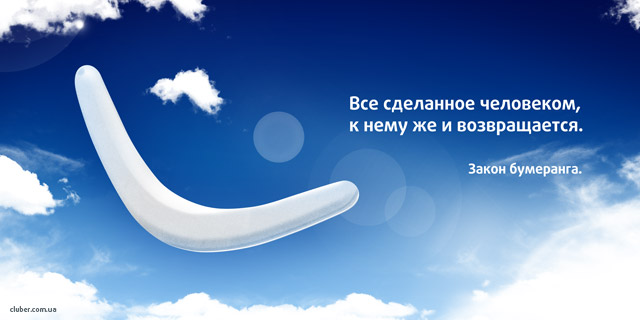 Воспитание без наказания:
ТЕРПЕНИЕ
ПРИНЯТИЕ
ВНИМАНИЕ
УВАЖЕНИЕ
ПОСЛЕДОВАТЕЛЬНОСТЬ
ЛИЧНЫЙ ПРИМЕР
САМОРАЗВИТИЕ
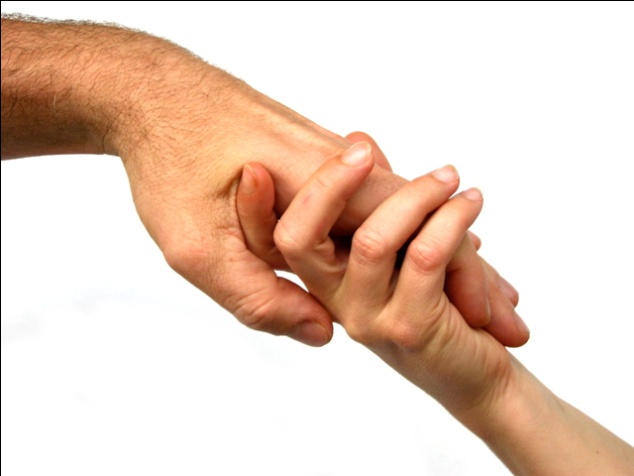 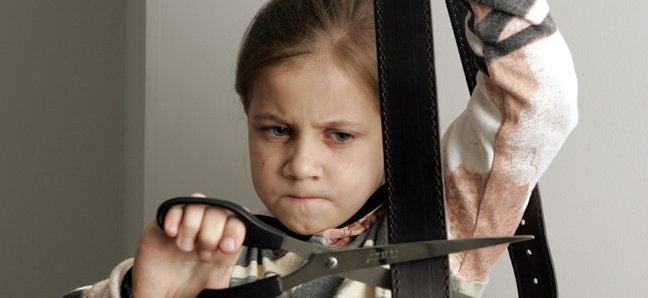